Africa for sustainable development Fellowship
Introduction
COHORT 3 Profiles
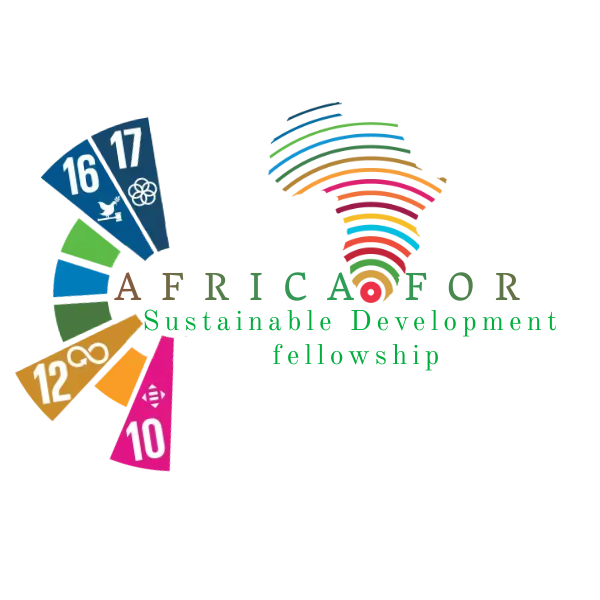 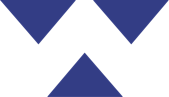 Sarah Sherah Alibaba
Renewable Energy
Sarah Sherah Alibaba is a Sustainable Development Goals champion whose focus has been working with  Solar Companies to provide cost-effective  Solar Home Systems  to off-grid  households. Thereby  creating  community solutions. Sarah is currently working with Pas Solar Limited  for over  5 years leading a team of 7 people.  Sarah is highly talented and a  professional  manager, familiar  with  leading a department  and holds over 5 years of experience  in  planning,  administrative  duties, operations , sales and marketing.
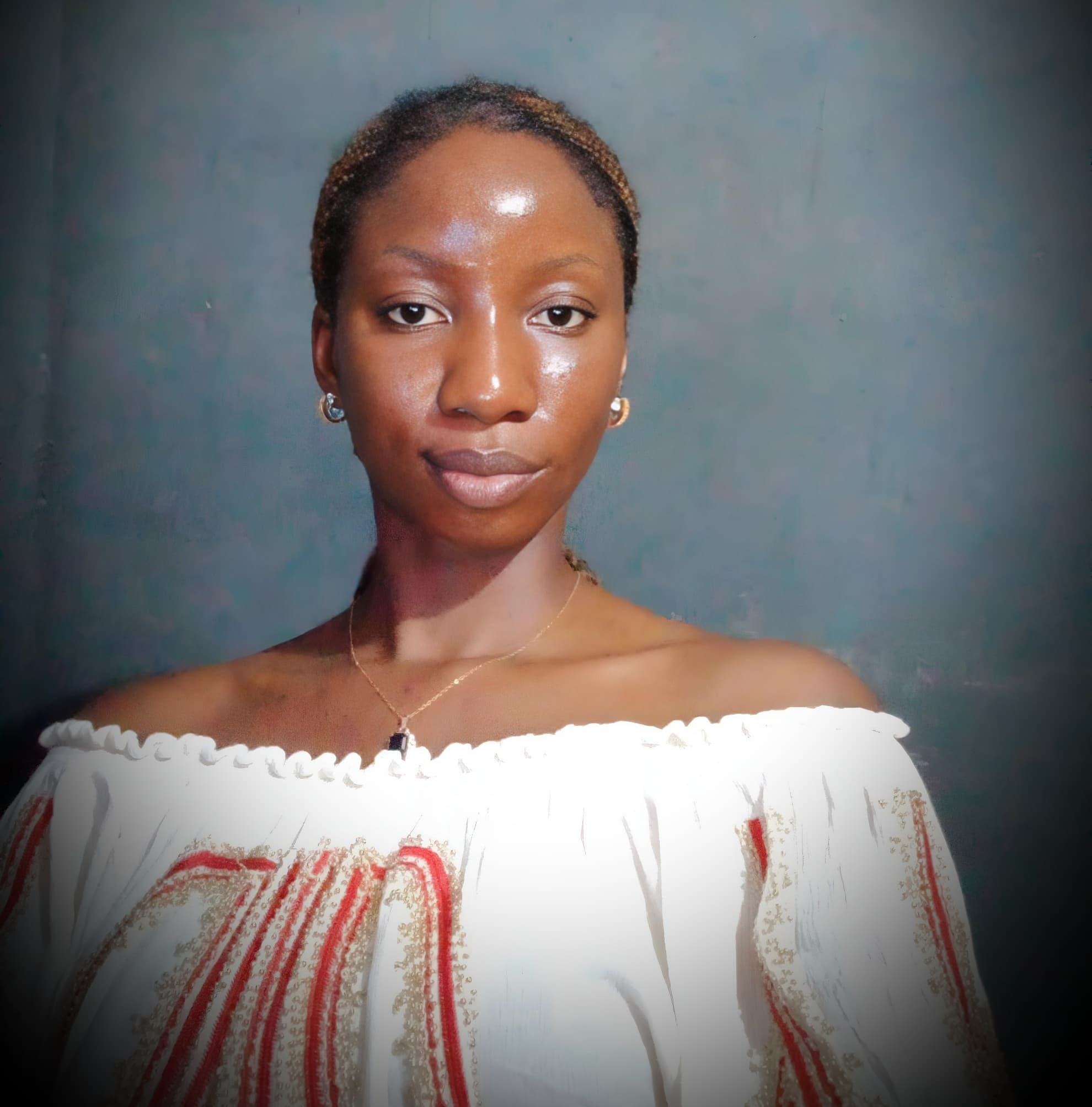 Program Milestones:
Increase customer base of  400+ to gain more access to  Solar Home Systems.
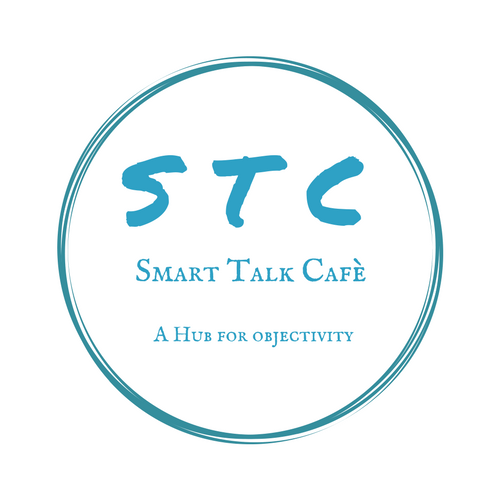 Key Achievements:
Provided  Solar Home Systems to over 400 off-grid households 
Outreach on the benefits and importance of Solar Home Systems to  10 off-grid communities and  also expansion of customer base across the 10 communities with 50%
2